107畢業旅行三天兩夜
參加人物：
第一天早上
7:00 搭休旅車
12:00 台中大坑美食餐廳
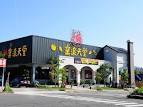 第一天下午
到淡水老街
淡水漁人碼頭
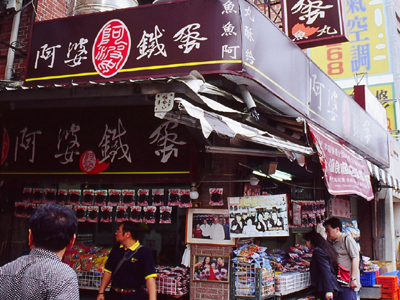 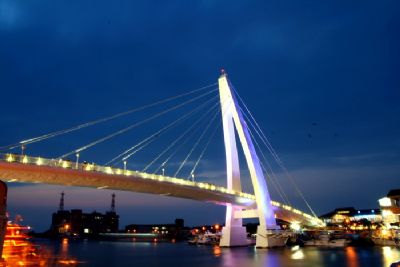 第一天晚上
士林夜市
圓山飯店
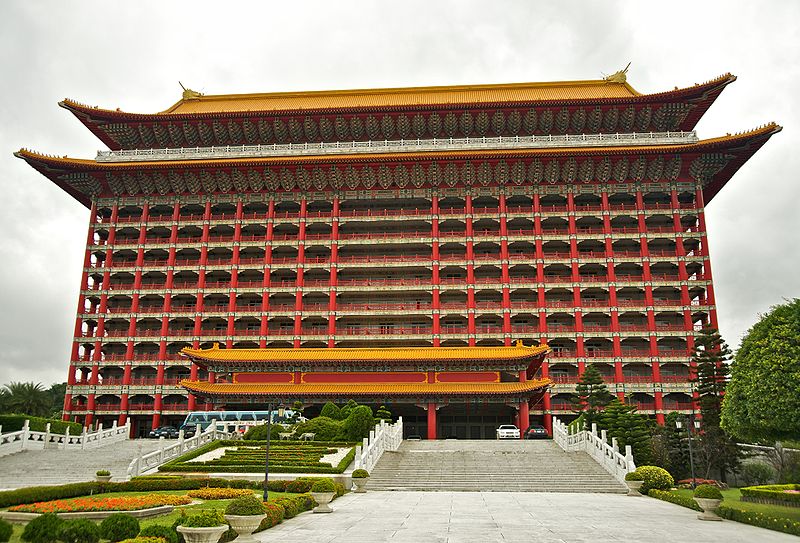 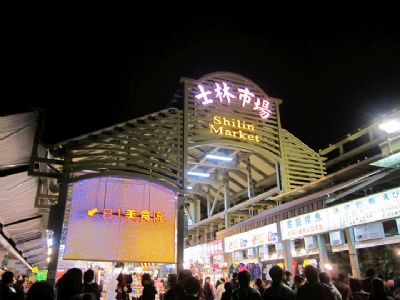 第二天早上
7:00 吃早餐
12:00 台中水相餐廳
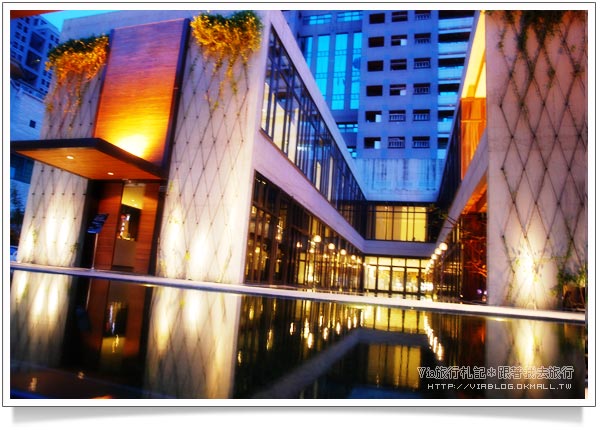 第二天下午
日月潭
九族文化村
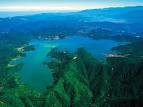 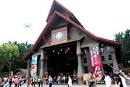 第二天晚上
台中富信飯店
台中逢甲夜市
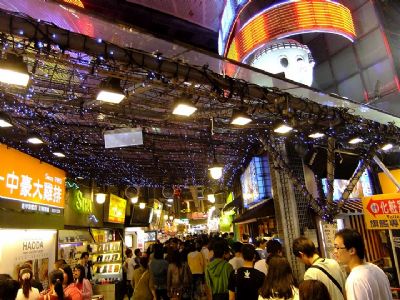 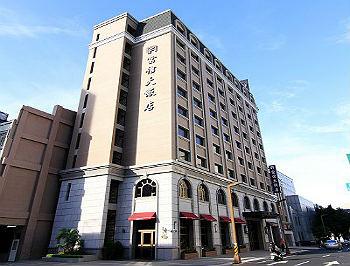 第三天早上
12:00台南吉村飯店
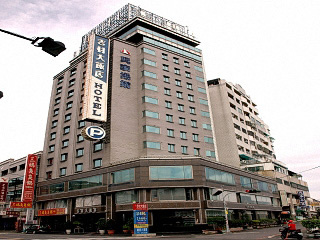 第三天下午
台南安平古堡
台南億載金城
5:00回校

費用：25300
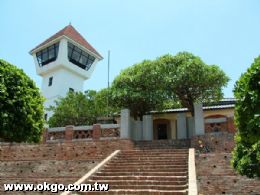 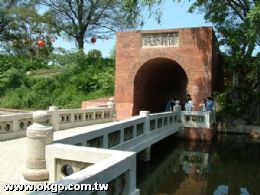